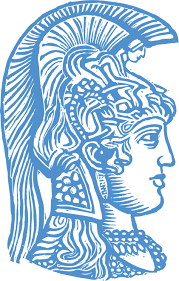 Εθνικό Καποδιστριακό Πανεπιστήμιο Αθηνών
ΚΑΝΝΑΒΙΝΟΕΙΔΗ ΜΕ ΑΝΤΙΕΜΕΤΙΚΗ ΔΡΑΣΗ ΚΑΙ ΓΑΣΤΡΟΠΑΡΕΣΗ
ΚΟΥΜΟΥΤΣΟΥ ΒΑΣΙΑ 
ΚΥΠΡΟΥ ΑΡΙΑΔΝΗ
ΛΙΑΚΟΠΟΥΛΟΥ ΣΤΑΜΑΤΙΑ
ΤΣΙΚΑΣ ΔΗΜΗΤΡΗΣ
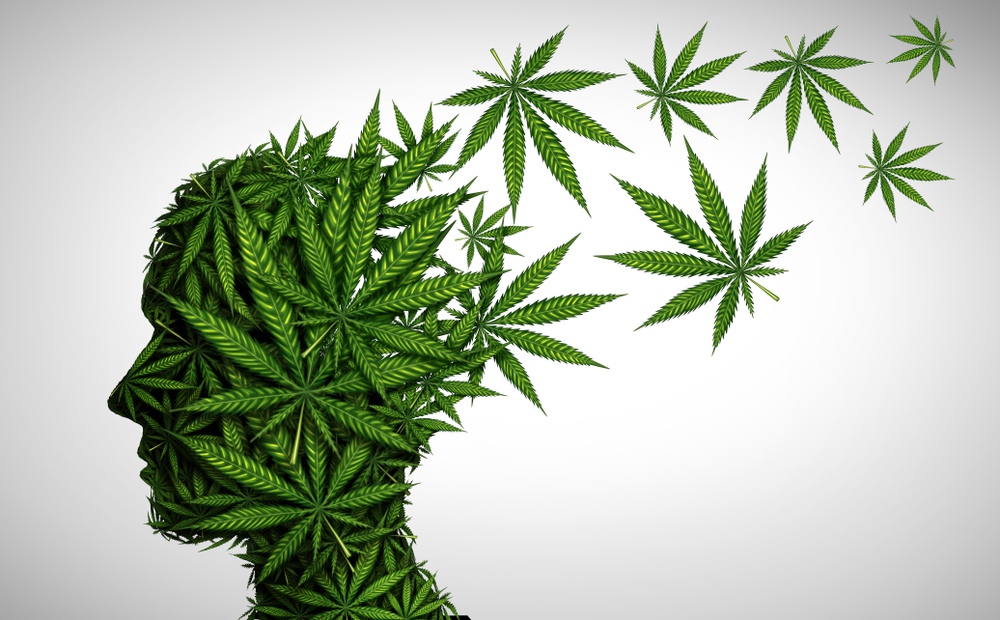 ΦΥΣΙΚΑ ΚΑΝΝΑΒΙΝΟΕΙΔΗ
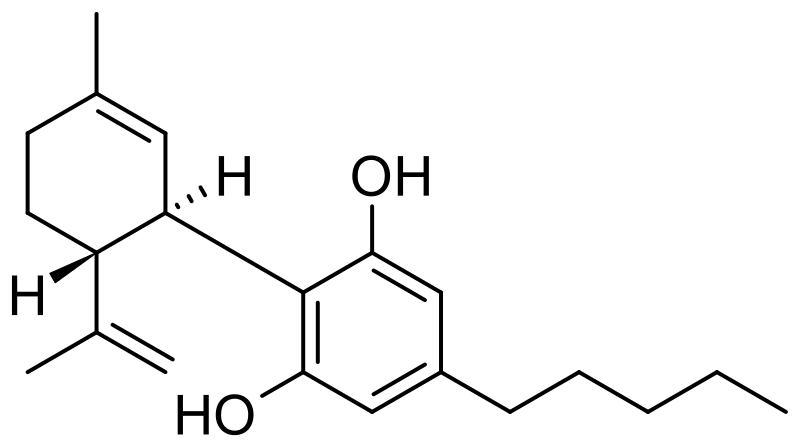 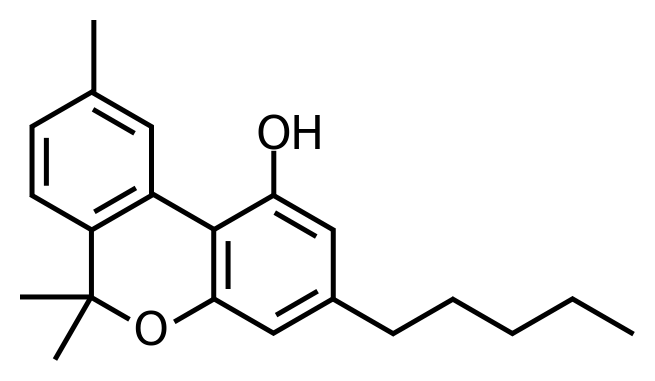 ΣΥΝΘΕΤΙΚΑ ΚΑΝΝΑΒΙΝΟΕΙΔΗ
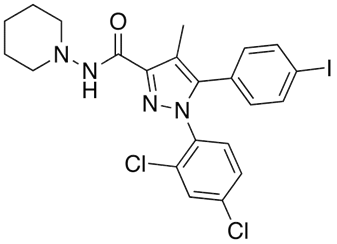 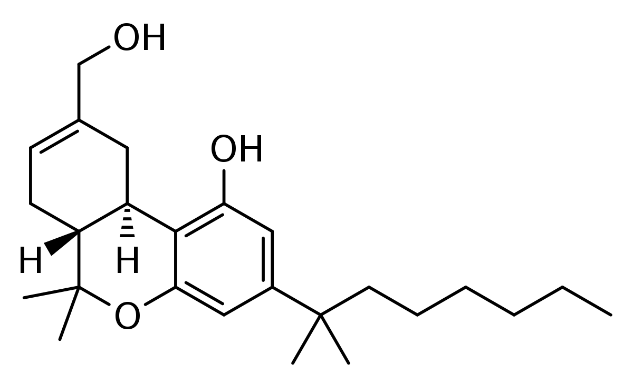 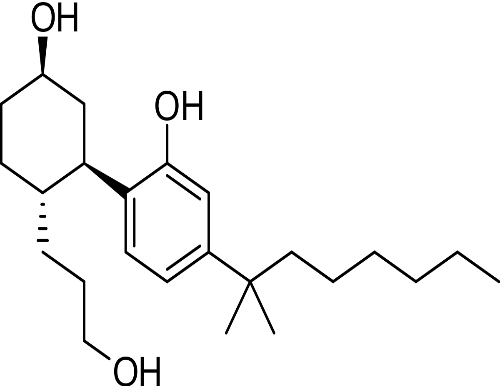 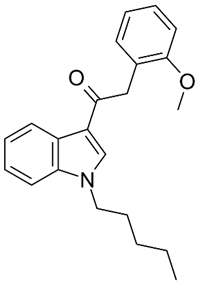 ΔΙΑΦΟΡΕΣ ΦΥΣΙΚΩΝ-ΣΥΝΘΕΤΙΚΩΝ
ΣΥΝΘΕΤΙΚΑ:
ΦΥΣΙΚΑ:
ΠΑΡΑΛΑΜΒΑΝΟΝΤΑΙ ΑΠΟ ΤΗ ΦΥΣΗ
ΕΝΕΡΓΟΠΟΙΟΥΝ ΜΕΡΙΚΩΣ ΤΟΥΣ ΥΠΟΔΟΧΕΙΣ(CB1,CB2)
ΑΣΘΕΝΗΣ ΔΡΑΣΗ
ΣΥΓΚΕΚΡΙΜΕΝΗ ΔΡΑΣΗ
ΣΥΝΤΙΘΕΝΤΑΙ ΜΟΝΟ ΣΤΟ ΕΡΓΑΣΤΗΡΙΟ
ΕΝΕΡΓΟΠΟΙΟΥΝ ΠΛΗΡΩΣ ΤΟΥΣ ΥΠΟΔΟΧΕΙΣ
ΕΩΣ ΚΑΙ 200 ΦΟΡΕΣ ΠΙΟ ΙΣΧΥΡΗ ΔΡΑΣΗ ΑΠΟ ΤΑ ΦΥΣΙΚΑ
ΑΠΡΟΒΛΕΠΤΗ ΔΡΑΣΗ
ΓΑΣΤΡΟΠΑΡΕΣΗ
ναυτία
εμετός
ζάλη
μετεωρισμό (φούσκωμα) 
παλινδρόμηση της τροφής στον οισοφάγο 
 αίσθημα πρόωρου κορεσμού
ΥΠΟΔΟΧΕIΣ CB1 ΚΑΙ CB2
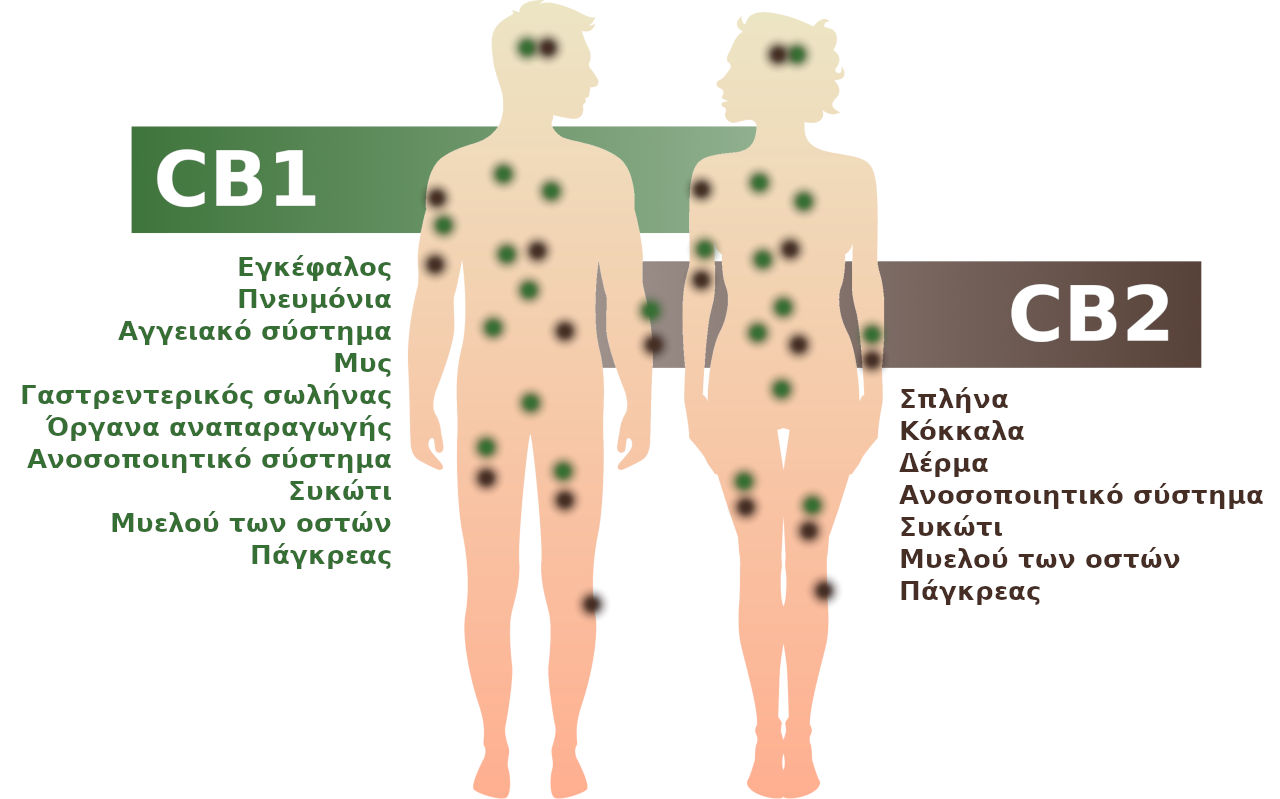 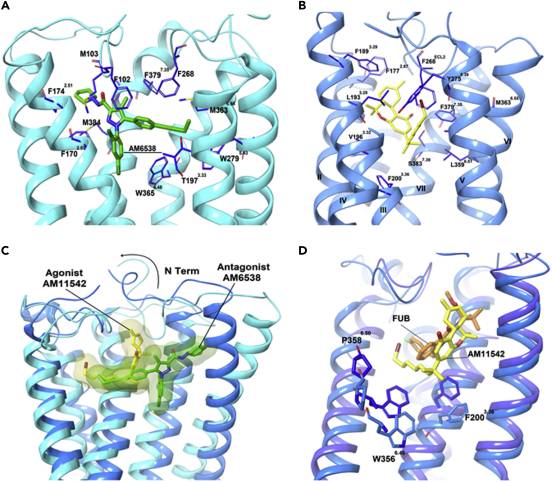 https://kannabidioli.gr/%CE%AD%CE%BB%CE%B1%CE%B9%CE%BF-cbd/
https://www.ncbi.nlm.nih.gov/pmc/articles/PMC7339067/
ΥΠΟΔΟΧΕΑΣ CB13-D ΑΝΑΠΑΡΑΣΤΑΣΗ
https://www.ncbi.nlm.nih.gov/pmc/articles/PMC7339067/
ΥΠΟΔΟΧΕΑΣ CB2 3-D ΑΝΑΠΑΡΑΣΤΑΣΗ
https://www.ncbi.nlm.nih.gov/pmc/articles/PMC7339067/
ΕΥΧΑΡΙΣΤΩ ΠΟΛΥ ΓΙΑ ΤΟΝ ΧΡΟΝΟ ΣΑΣ